Peeria Pilot
Rob Timmermans, klaas van veen, Erik van der Giessen, Bernd Rietberg
Reconcept, Aarnoud Boels, enno van der laan, anna verkade, Eric mazur,
Het idee
Elkaar feedback geven
Op basis van foto’s
Zo simpel mogelijk
Meer inzicht voor de docent & Meer leren voor de leerling

Oefening!
How far we’ve come…
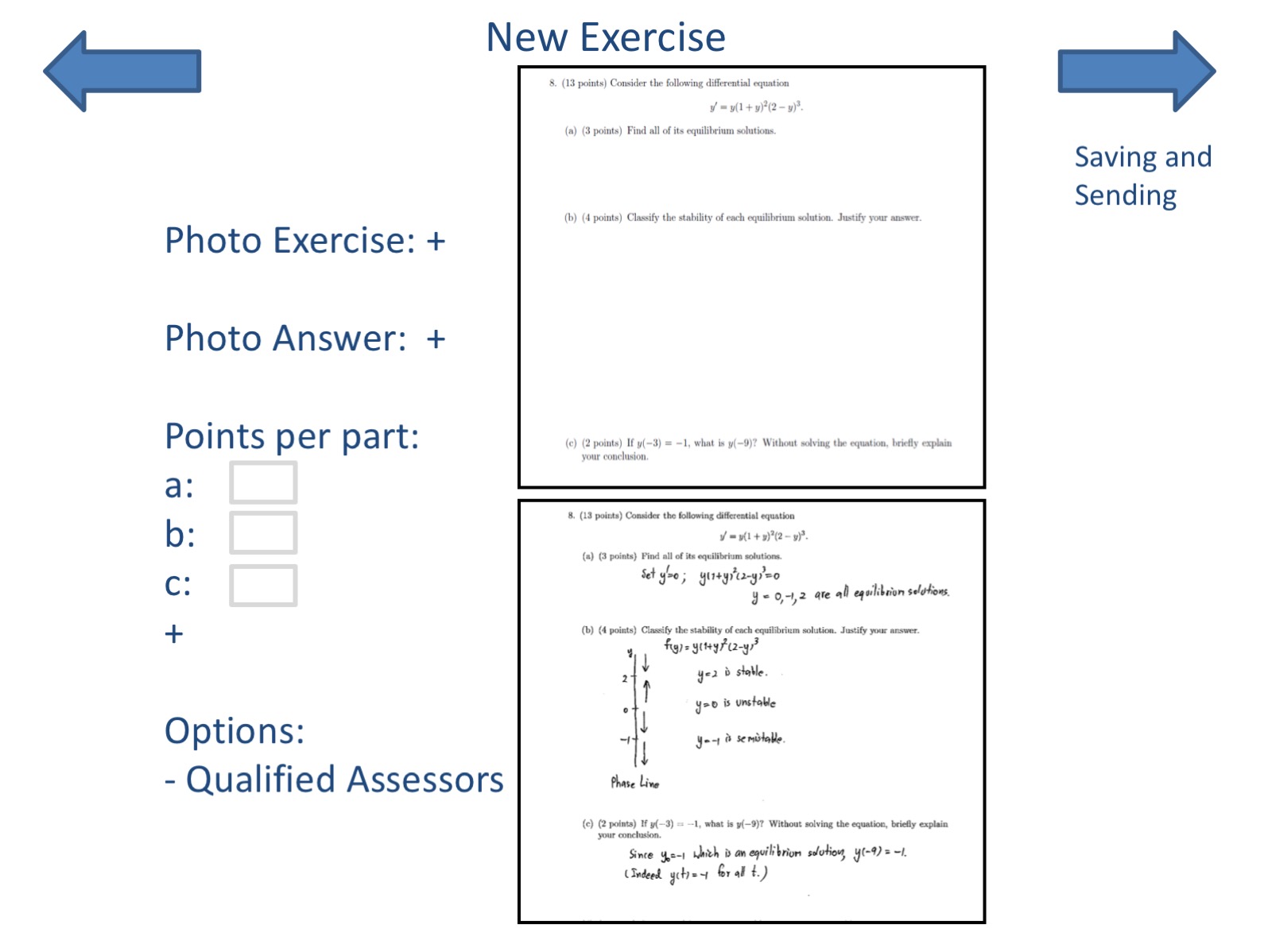 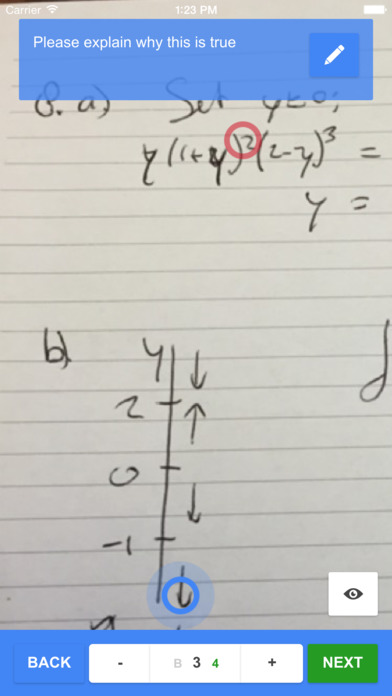 Voordelen app
Feedback geven verhoogd leerrendement
Data-based learning en Differentiatie
Digitaal, interactiever en leuker
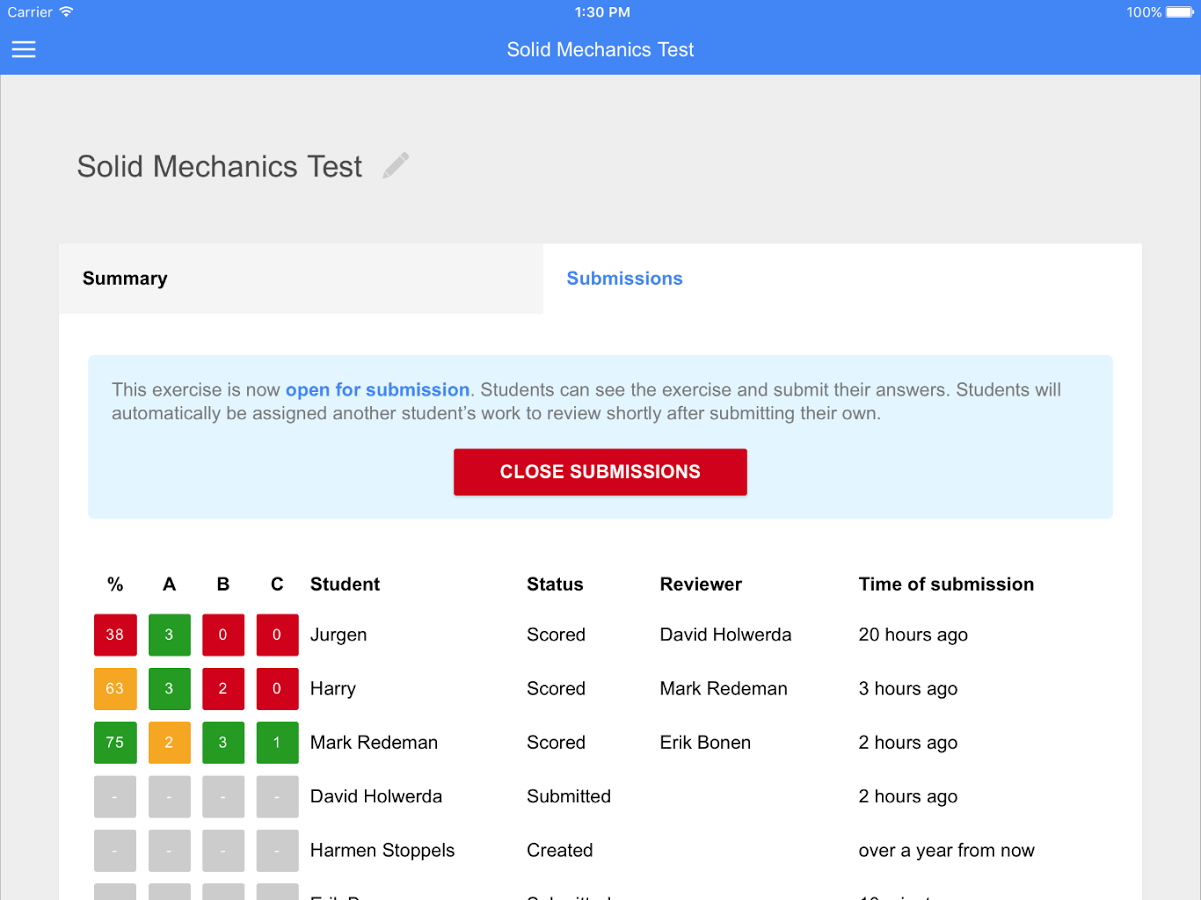 Pilot: Opzet
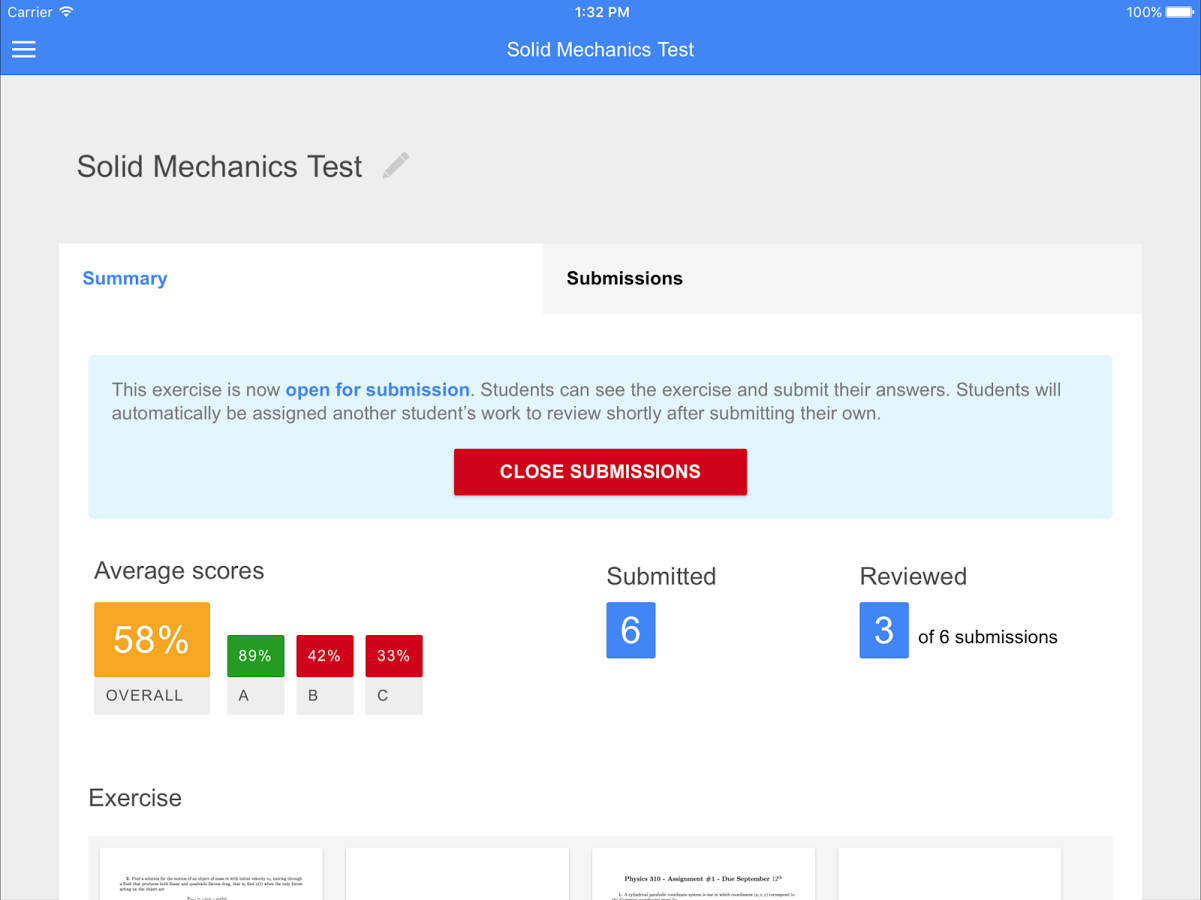 1 Onafhankelijke middelbare school – afstudeeronderzoek van Aarnoud Boels
1 pilot middelbare school – Bernd Rietberg
1 pilot RuG in het vak Solid Mechanics – prof. Van der Giessen
Pilot: resultaten
Pilot: Open vragen
Leerlingen:
Over het algemeen positief, verbeteringen vooral technisch
Positieve kanten van de app:
Dat je achteraf een diep begrip hebt van de opdracht. (RuG)
Dat je met de stof bezig gaat. (RuG)
Docenten:
Algemeen positief, verbeterpunten mogelijk. (komt straks)
Hoger leerrendement (Giessen, Janssen)
Interactiever
Volgend semester: van pilot naar product
Peeria gebruiksklaar maken
Ontwikkelingen doorvoeren
Verbeteringen toepassing van de app doorvoeren in de nieuwe pilot
5 vakken organiseren: 
Helpen met nieuwe opzet en visie van toepassing van de app

Nieuw onderzoek: van tool naar revolutionair onderwijs